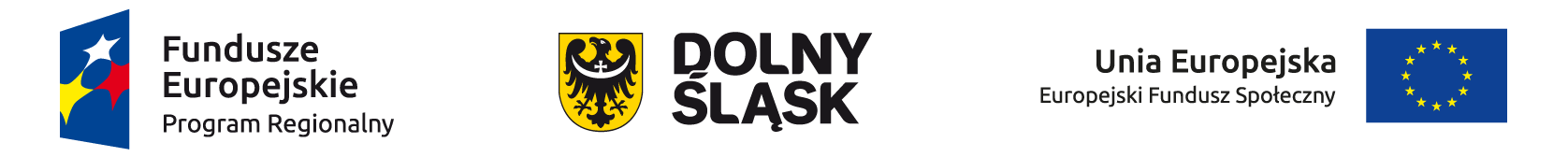 ZINTEGROWANE INWESTYCJE TERYTORIALNE AGLOMERACJI WAŁBRZYSKIEJ10.4.4  Dostosowanie systemów kształcenia i szkolenia zawodowego do potrzeb rynku pracyKonkurs nr RPDS.10.04.04-IZ.00-02-349/19 - ZIT AW TYP PROJEKTU- 10.4.4 A,B,D,E,G i H
Wrocław, 9 maja 2019 r.
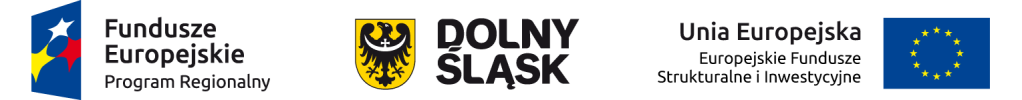 AGLOMERACJA WAŁBRZYSKA

 420 000 mieszkańców

 22 gminy - sygnatariusze  porozumienia AW

 10% powierzchni Dolnego Śląska

 14% ludności Dolnego Śląska

 pionierska inicjatywa                    w przyjęciu unijnej pomocy               w perspektywie do 2020 roku
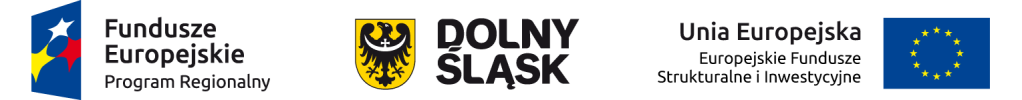 Aglomerację Wałbrzyską (AW) tworzą 22 gminy:
Boguszów-Gorce
Czarny Bór
Dobromierz
Głuszyca
Jaworzyna Śląska
Jedlina-Zdrój
Kamienna Góra – gmina wiejska
Kamienna Góra – miasto
Lubawka
Marcinowice
Mieroszów
Nowa Ruda - gmina wiejska
Nowa Ruda - miasto
Stare Bogaczowice
Strzegom
Szczawno-Zdrój
Świdnica - gmina wiejska
Świdnica - miasto
Świebodzice
Walim
Wałbrzych
Żarów
Podstawą jej utworzenia było przyjęcie Deklaracji Wałbrzyskiej wyznaczającej działania zmierzające do nadania stosownej rangi niniejszemu obszarowi i aktywizacji społeczno-gospodarczej aglomeracji.
[Speaker Notes: zlokalizowane w południowej części województwa dolnośląskiego, które należą do czterech powiatów (wałbrzyskiego, kamiennogórskiego, świdnickiego oraz kłodzkiego).]
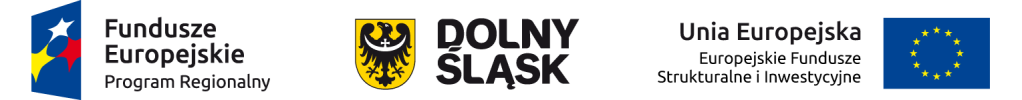 ZINTEGROWANE INWESTYCJE TERYTORIALNE
ZIT to nowe narzędzie wspierające wdrażanie strategii terytorialnych z wykorzystaniem możliwości finansowych, jakie dają Fundusze Europejskie w okresie 2014–2020. 

Celem ZIT jest m.in.: realizacja zintegrowanych projektów odpowiadających w sposób kompleksowy na potrzeby i problemy obszarów metropolitalnych oraz sprzyjanie ich rozwojowi, współpracy i integracji, przede wszystkim tam, gdzie skala problemów związanych z brakiem współpracy i komplementarności działań różnych jednostek administracyjnych jest największa.
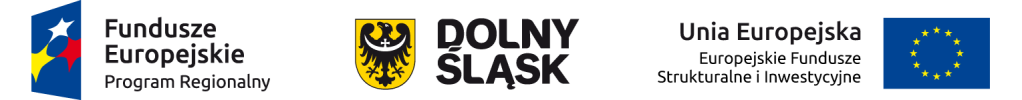 ZINTEGROWANE INWESTYCJE TERYTORIALNE AGLOMERACJI WAŁBRZYSKIEJ
Funkcje instytucji pośredniczącej ZIT AW pełni Gmina Wałbrzych.

Zadania instytucji pośredniczącej Gmina Wałbrzych powierzyła jednostce gminnej - Instytucji Pośredniczącej Aglomeracji Wałbrzyskiej utworzonej 30 stycznia 2015 r.

Dnia 12 czerwca 2015 r. zawarto Porozumienie w sprawie powierzenia przez Zarząd Województwa Dolnośląskiego zadań w ramach instrumentu ZIT Gminie Wałbrzych - liderowi ZIT AW.
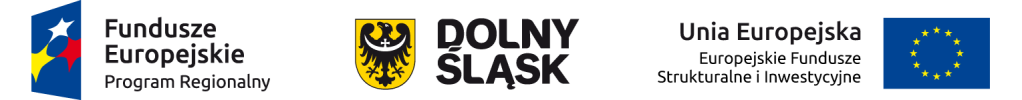 STRATEGIA ZINTEGROWANYCH INWESTYCJI TERYTORIALNYCH AGLOMERACJI WAŁBRZYSKIEJ
Strategia ZIT AW jest najważniejszym dokumentem:
wykonawczym do Strategii Rozwoju Aglomeracji Wałbrzyskiej 2013-2020 określającym działania służące rozwiązywaniu problemów gospodarczych, środowiskowych, klimatycznych, demograficznych, społecznych zatwierdzanym przez Prezydenta Miasta Wałbrzycha i opiniowanym przez Komitet Sterujący Aglomeracji Wałbrzyskiej, Instytucję Zarządzająca RPO WD 2014-2020 oraz Ministerstwo Rozwoju.
regulującym zasady wsparcia w ramach Zintegrowanych Inwestycji Terytorialnych.
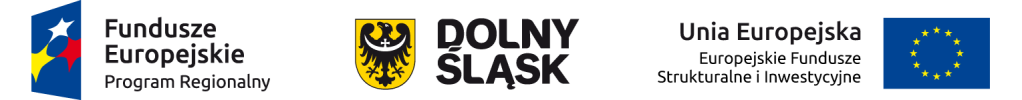 STRATEGIA ZINTEGROWANYCH INWESTYCJI TERYTORIALNYCH AGLOMERACJI WAŁBRZYSKIEJ
Główne elementy struktury Strategii ZIT AW:
Diagnoza obszaru realizacji ZIT AW
Cel główny, cele rozwojowe, priorytety i działania Strategii ZIT AW
Plan finansowy
Załączniki m.in.  zestawienie wskaźników monitoringu
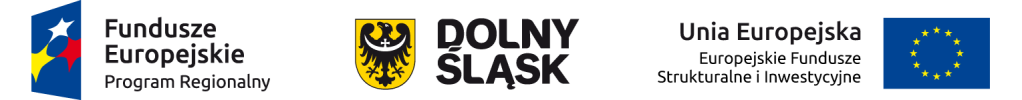 STRATEGIA ZINTEGROWANYCH INWESTYCJI TERYTORIALNYCH AGLOMERACJI WAŁBRZYSKIEJ
Diagnoza obszaru realizacji ZIT AW dotyczy czterech sfer:

Gospodarczej
Społecznej
Infrastrukturalnej
Środowiska naturalnego.

Konkurs odpowiada na problemy zidentyfikowane w sferze społecznej,
w której zidentyfikowano obszary  problemowe: demografia, rynek pracy, opieka społeczna,  aktywność, edukacja, zdrowie, kultura.
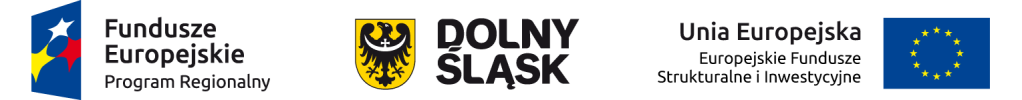 STRATEGIA ZINTEGROWANYCH INWESTYCJI TERYTORIALNYCH AGLOMERACJI WAŁBRZYSKIEJ
W  obszarze problemowym edukacja ponadgimnazjalna zidentyfikowano problem:

Regres szkolnictwa zawodowego; 
  
Wynikiem diagnozy jest określenie strategicznej interwencji: 

Poprawa poziomu edukacji i promowanie uczenia się przez całe życie (wiązki projektów). 
TERYTORIALNY WYMIAR WSPARCIA 

Zgodnie z przeprowadzoną diagnozą projekty będą realizowane na terenie całej Aglomeracji Wałbrzyskiej.
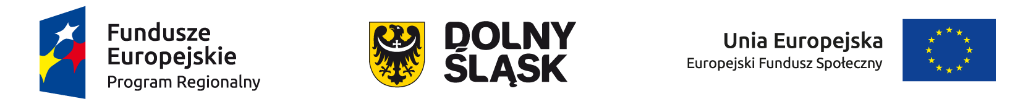 Kwota przeznaczona na dofinansowanie projektów w konkursachPoddziałanie 10.4.4 Dostosowanie systemów kształcenia i szkolenia zawodowego do potrzeb rynku pracy – ZIT AWKonkurs nr RPDS.10.04.04-IZ.00-02-349/19
Ogółem kwota środków europejskich przeznaczona na konkurs dla ZIT AW wynosi: 
2 134 644  EUR tj. 9 168 296 PLN.
Ze względu na kurs euro limit dostępnych środków może ulec zmianie. 
Z tego powodu dokładna kwota dofinansowania zostanie określona na etapie zatwierdzania listy rankingowej.
Wszystkie wskazane w tym punkcie alokacje przeliczono po kursie Europejskiego Banku Centralnego (EBC) obowiązującym w dniu 28 marca 2019 r. (1 euro = 4,2950 PLN).
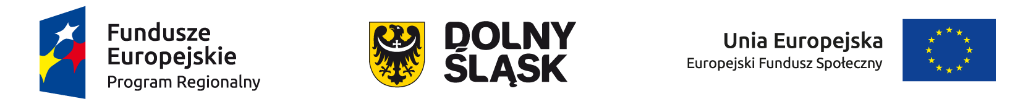 TRANSPOZYCJA PRIORYTETÓW I DZIAŁAŃ STRATEGII ZIT AW NA DZIAŁANIA  RPO WD 2014-2020
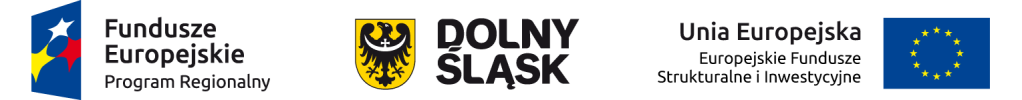 KRYTERIA OCENY ZGODNOŚCI ZE STRATEGIĄ ZIT AW
Kryterium oceny zgodności projektu ze Strategią ZIT AW (EFS) oceniane będzie na podstawie II sekcji : 

I sekcja - ocena ogólna
Zgodność projektu ze Strategią ZIT 
Wpływ realizacji projektu na realizację wartości docelowej wskaźników monitoringu realizacji celów Strategii ZIT 
Wpływ projektu na rozwój kształcenia i szkolenia zawodowego na terenie Aglomeracji Wałbrzyskiej oraz dostosowanie profilu kształcenia i szkolenia zawodowego do potrzeb lokalnego rynku pracy. 
Komplementarny charakter projektu. 

II sekcja – minimum punktowe
Uzyskanie przez projekt minimum punktowego.

Liczba możliwych do zdobycia punktów – 50 pkt. co stanowi 50% wszystkich możliwych do zdobycia punktów podczas całego procesu oceny.
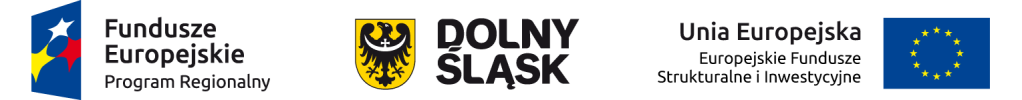 KRYTRIA OCENY ZGODNOŚCI ZE STRATEGIĄ ZIT AW
I sekcja – ocena ogólna
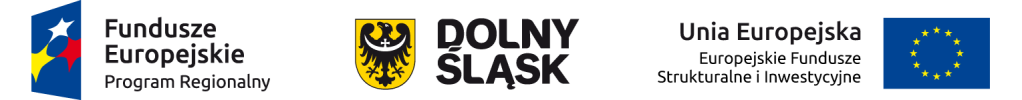 KRYTERIA OCENY ZGODNOŚCI ZE STRATEGIĄ ZIT AW
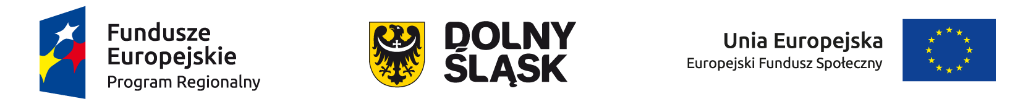 Punktacja do kryterium nr 2  Wpływ realizacji projektu na realizację wartości docelowej wskaźników monitoringu realizacji celów Strategii ZIT
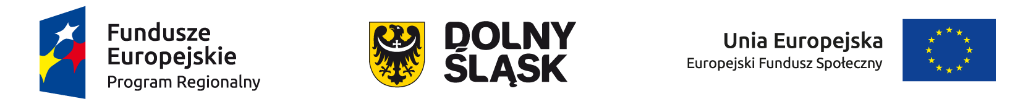 Punktacja do kryterium nr 2  Wpływ realizacji projektu na realizację wartości docelowej wskaźników monitoringu realizacji celów Strategii ZIT
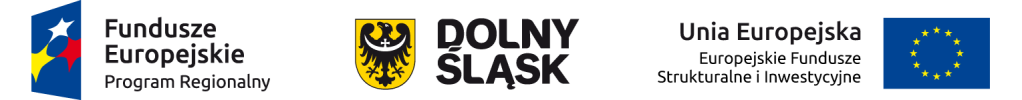 KRYTERIA OCENY ZGODNOŚCI ZE STRATEGIĄ ZIT AW
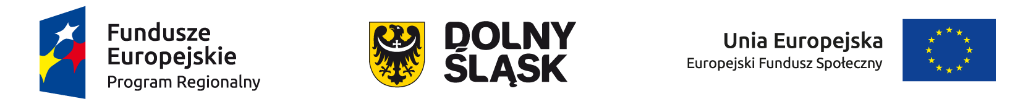 Punktacja do kryterium nr 3  Wpływ projektu na rozwój kształcenia i szkolenia zawodowego na terenie Aglomeracji Wałbrzyskiej oraz dostosowanie profilu kształcenia i szkolenia zawodowego do potrzeb lokalnego rynku pracy
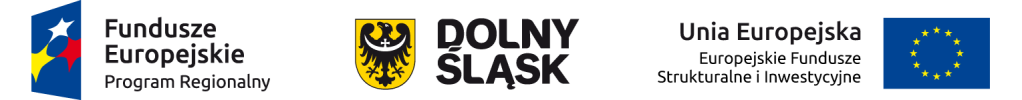 KRYTERIA OCENY ZGODNOŚCI ZE STRATEGIĄ ZIT AW
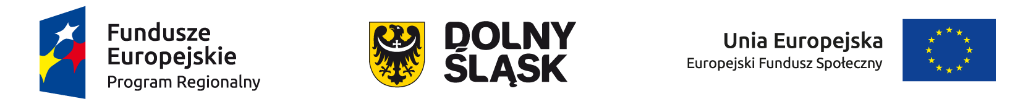 II sekcja – minimum punktowe
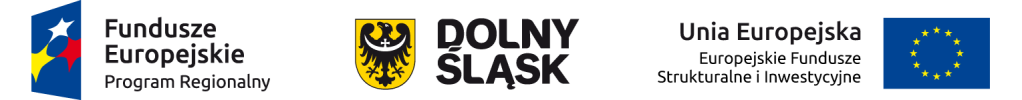 INSTYTUCJA POŚREDNICZĄCA AGLOMERACJI WAŁBRZYSKIEJul. Słowackiego 23A, 58-300 Wałbrzych
tel. 74 84 74 150 ipaw@ipaw.walbrzych.eu   www.ipaw.walbrzych.eu 


Dziękujemy za uwagę.